Shaping career development support using the information on changes in the world of work
Belgrade Open School team​
connect-erasmus.eu
How do you think trends in the world of work would impact your career? 

What are some ways you could prepare for your professional activities taking into account those trends?
connect-erasmus.eu
Aims of the presentation
1
- Roles of career guidance- Addressing career issues in the changing world of work
To identify situations where you could apply findings on the changes in the world of work in the context of providing career development support to employees.
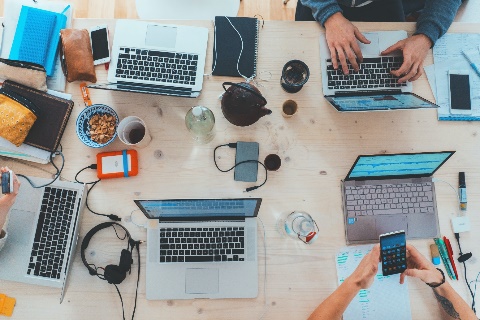 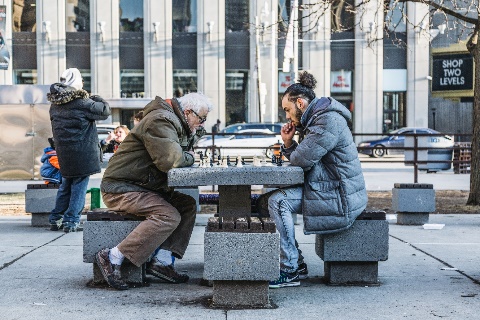 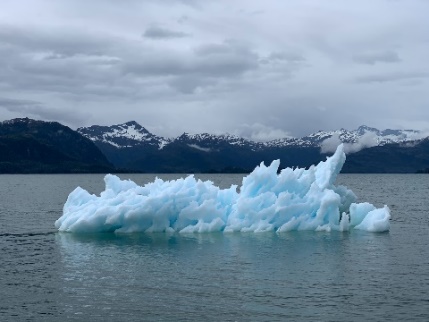 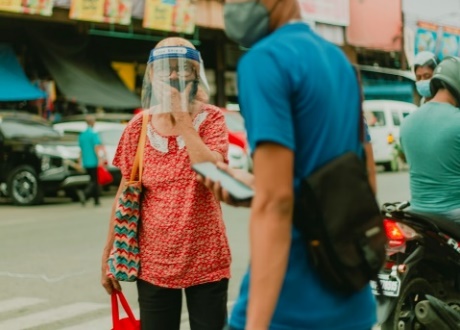 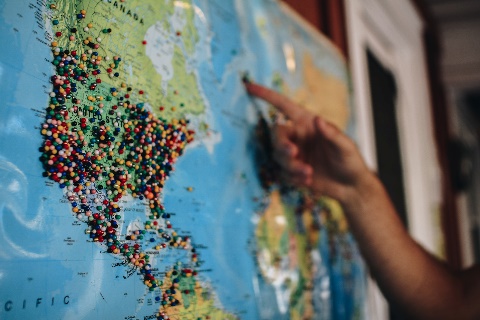 connect-erasmus.eu
Roles of career guidance
Source: https://adventuresincareerdevelopment.wordpress.com/2019/11/22/are-the-robots-taking-over/
connect-erasmus.eu
Helping people make sense of the changes in the world of work
Helping employees to obtain, evaluate, and apply career-relevant information for their career decision-making and career planning
Assisting employees in coping with the constant change in their current jobs and staying employable through continued education and learning
Assisting employees in identifying learning and training needs, as well as in finding and successfully completing trainings and education
connect-erasmus.eu
Preparedness activities can be embedded in all career interventions or can constitute stand-alone programs–
Career-life preparedness

“a healthy state of vigilance regarding threats to one’s career well-being as well as alertness to resources and opportunities on which one can capitalize. Most important, preparedness can lead to the use of proactive strategies to manage barriers, build supports, and otherwise advocate for one’s own career-life future. . . . [It] encourages a focus on anticipating, coping with, and, to the extent possible, bouncing back from adverse work-life events.”
Lent, 2013
connect-erasmus.eu
For some workers career renewal or optimization could be an option which can be supported by various activities
connect-erasmus.eu
Others, in particular precarious workers may not have these options as they may be facing longterm job loss or iminent layoffs
Emergency preparedness interventions could be useful - assisting workers, regardless of their current job security, to plan for unwanted or traumatic work events. 
The focus would be on anticipating event likelihood; preparing strategies, resources, and supports to deal with the most likely events; fostering a sense of coping efficacy to aid perseverance under stressful conditions; and developing backup plans in case one’s preferred plan is unattainable or insurmountable obstacles materialize
Such an approach could, for example, be based on envisioning what-if scenarios. For example, what would clients do if they were to lose their job next year, or next month, or tomorrow?
connect-erasmus.eu
Addressing career issues in the changing world of work
Increased importance of helping workers adapt and update their skills over the course of their career
connect-erasmus.eu
Which skills should workers learn to fit into the evolving labour market better? 
How are employers to be sure that the skills held by people working in their organizations are adequate to meet the demands?
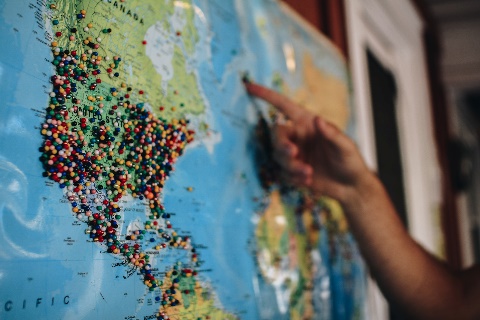 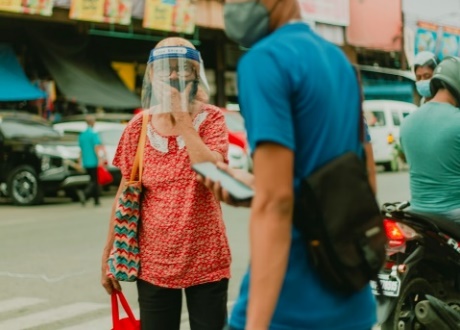 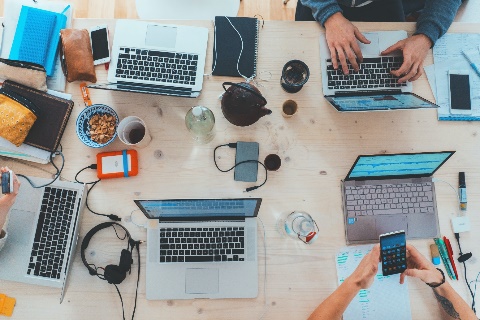 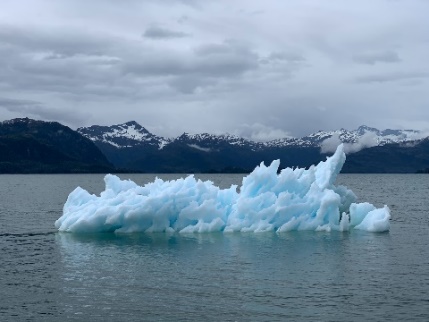 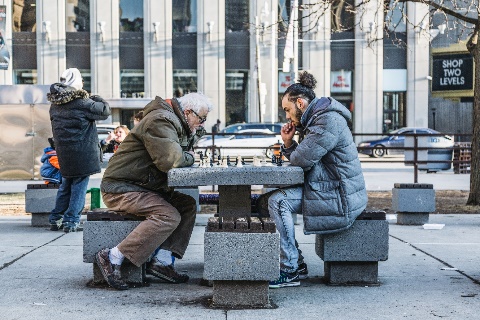 connect-erasmus.eu
Addressing career issues within a context of technological chages
With the automation of routine tasks, growing emphasis will be placed on skills which are more difficult to automate

Soft skills such as the ability to communicate, work in teams, lead, solve problems, readiness to learn and self-organise
Digital skills - ICT generic skills, such as the ability to use communication and information search
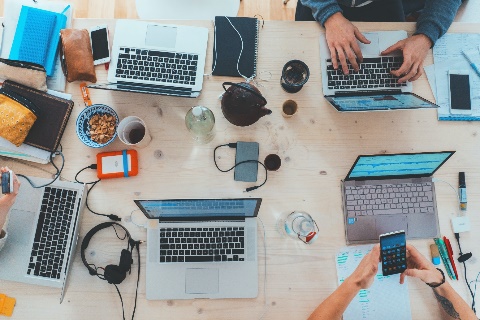 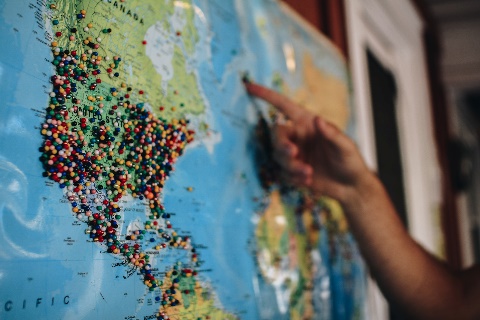 connect-erasmus.eu
Addressing career issues within a context of demographic changes in a changing world of work
Changes in working life and the demographic changes as well as migration issues, create new challenges for professionals who provide career development support to employees
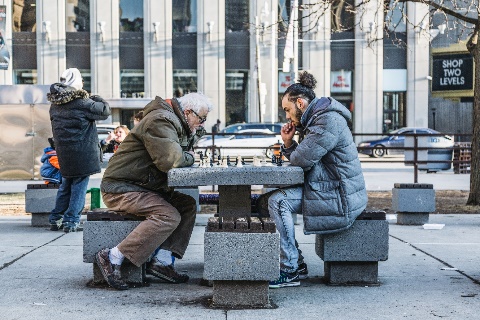 connect-erasmus.eu
Addressing career issues within a context of demographic changes in a changing world of work
connect-erasmus.eu
Addressing climate change impact to the world of work through green guidance
Green guidance is concerned with sustainable development, environmental conscientiousness and responsibility for the ecosystem. 
It encourages individuals to consider the environmental implications of their career choices and organizations that view their social responsibilities seriously and encourages organizations to pay more attention to sustainability issues.
A green challenge for career practitioners is how they engage their clients in considering the kind of world they want to live and the role they want to play in.
connect-erasmus.eu
The potential roles of green career guidance
connect-erasmus.eu
Policy and practice in the pandemic
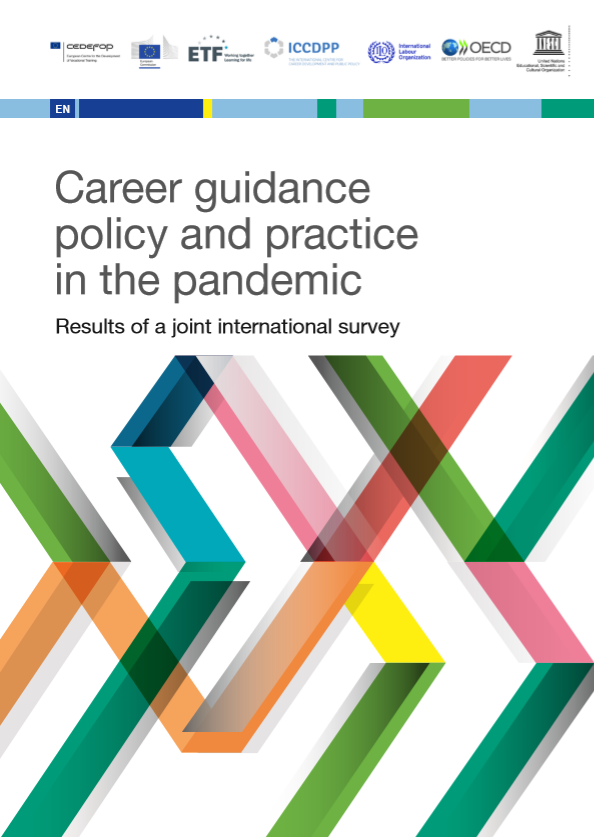 Many countries have invested in career guidance as part of their response to the pandemic. 
The rapid adoption of new technologies has been essential in the delivery of career guidance. 
There has been an increased demand for career guidance, in particular, demands for labour market information, job-search assistance, reskilling opportunities, and education and training opportunities. 
Career guidance can support the post-pandemic recovery. Respondents confirmed the potential of career guidance to contribute to the recovery in terms of efficient investment in education, skills development, labour market efficiency, and social inclusion.
connect-erasmus.eu
Implications to careers of professionals who provide career development support?
Developing expertise in high-tech (e.g., use of technology to perform self-assessments and gather career information) as well as high-touch (or helping) domains
Digital guidance has to be a core competency
Technological supports may be able to assist with some of the more routine aspects of career planning/change, while human service providers might then have more time to help with particular decisional difficulties or with more complex career problem scenarios
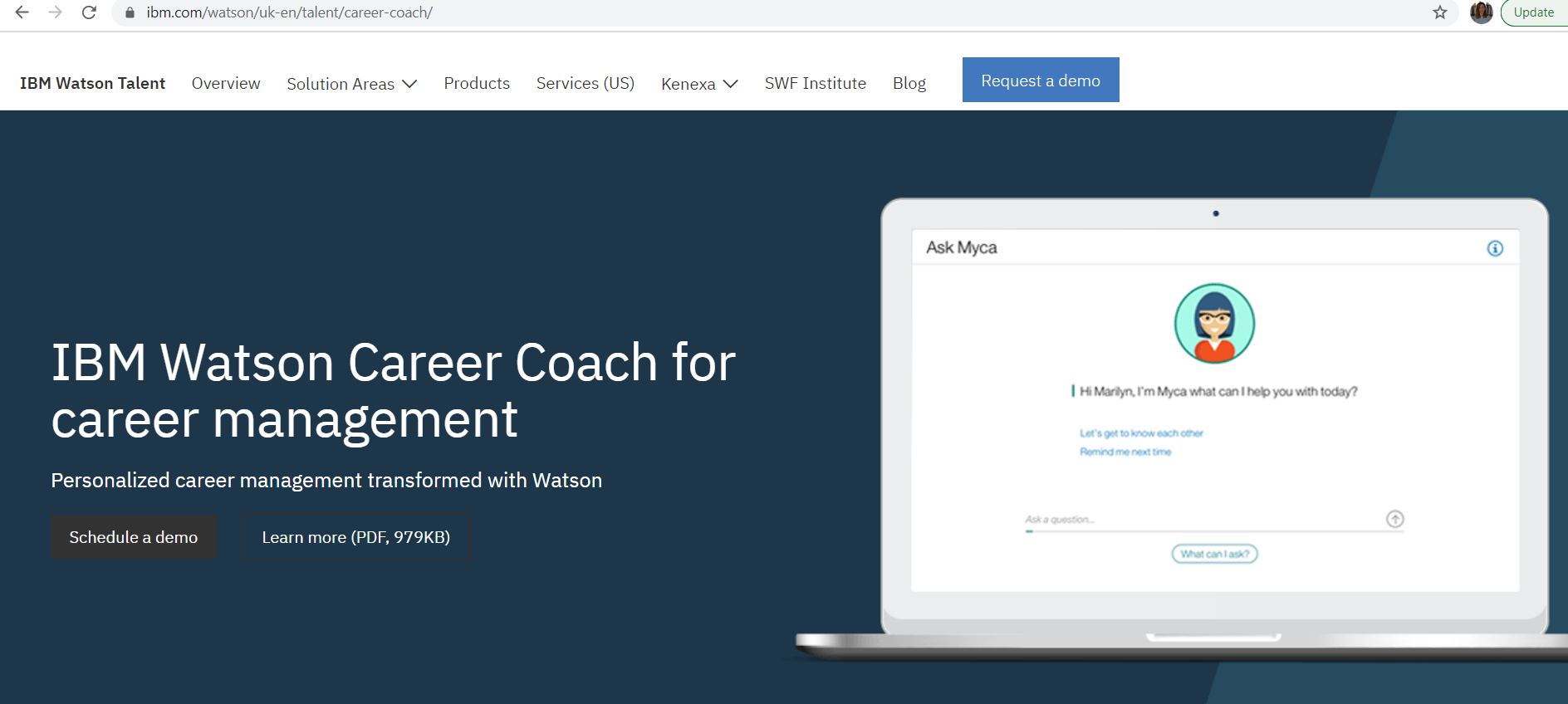 connect-erasmus.eu
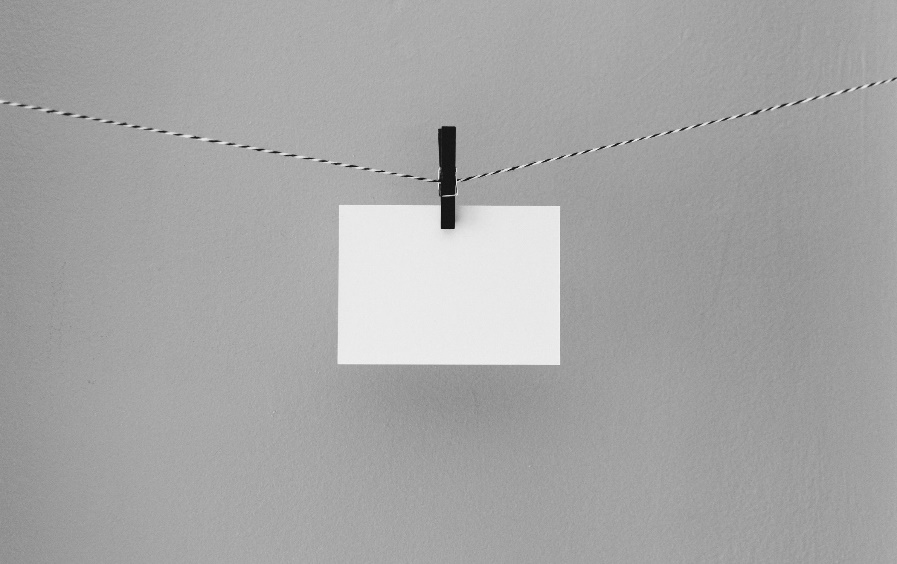 How do you find this data?
 
What is your perspective on this?

What skills will be vitally important? How to develop them in a targeted manner?
connect-erasmus.eu
Thank you for the attention. Questions?
connect-erasmus.eu